انواع آسیب های جسم تیز برنده در پزشکی قانونی
بریدگی سطحی 
 بریدگی نافذ 
 گازگرفتگی ها ( غیر از انسان )
رگ گیری با اهداف پزشکی یا غیر پزشکی
روش تشخیص بریدگی سطحی ازبریدگی نافذ:
عمق زخم نسبت بـه طـول زخم پوستی ، یک بریدگی سطحی را از بریدگی نافذ متمایز می سازد .
عمق یک بریدگی سطحی مشخصاً کمتـر از طـول جراحت پوستی آن می باشد .
شکافتن
یک بریدگی ایجاد می نماید .
 وسیله ای مثل چاقو یا کارد که دارای لبه و نوک می باشـد هـم می تواند ببرد و هم سوراخ کند .
  یک جسم نوک دار که فاقد لبه است ( مثل سنجاق )  میتواند سوراخ کند ، اما به راحتی بریدگی ایجاد نمیکند .
چهار میل شدن
شکل دیگری از آسیب هـایی است که با ثابت شدن ابزاری تیـز یا باریک بـه صـورت سفت و محکم در درون بدن ایجاد می گردد.
مشـابه حالتی که شخص از ارتفـاع سقوط می کند و روی نرده های دیوار به سیخ کشیده می شود.
تشخیص کردن موارد آسیب به خود با:
بررسی لباس ها پس از مرگ 
مستندسازی محل های زخم  از جمله گروه بندی و نحوه ی قرار گیری آنها نسبت به نقاط آناتومیک بدن 
 مستندسازی سایر آسیب ها ( زخم های « تردیدی » در مقابل « دفاعی » )
اغلب مرگ های ناشی از بریدگی های سطحی و نافذ ، قتل می باشند ؛ اما سایر روش های وقوع مرگ نیز امکان پذیر است .
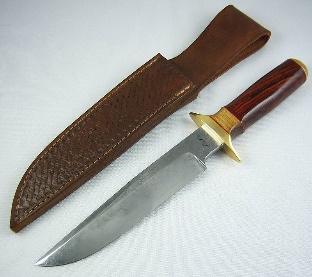 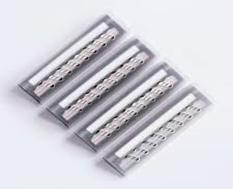 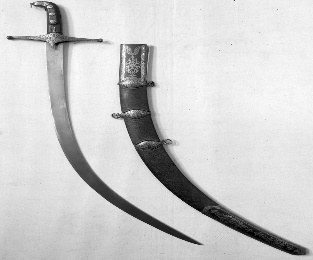 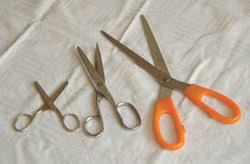 در اروپا 
بر خلاف آمریکا،
قتل 
با بریدگی نافذ 
شایع تراز
قتل 
بااسلحه‌ی گرم است.
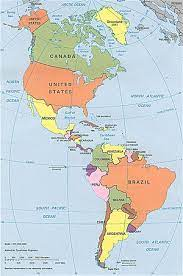 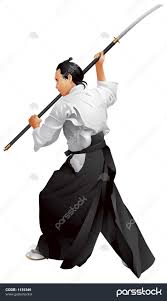 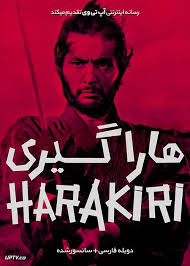 خودکشی ژاپنی یا هارا گیری
Hara به معنی شکم،Kiriبه معنی بریدن
یک گونه خودکشی سنتی در ژاپن است که نوعی خودزنی غیر معمـول بـا آسیب شکمی می باشد . 
   به صورت کلاسیک،قربانی تیغه ی شمشیر را به درون ربع تحتانی چپ شکم فرو می کند سپس به صورت افقی به طرف سمت راست می برد و با یک برش به بالا امتداد می دهد ، در نتیجه یک زخـم L شکل دردناک در دیواره ی شکم ایجاد میشود،اما احشاء زیر دیواره ی شکم آسیب نمی بیند.
آسیب های « تردیدی » یا آزمایشـی
جـزء آسیب های جسم تیز برنده هستند که فرد بـه خـود وارد می کند .
  این آسیب ها معمولاً ، با بریدگی های سطحی یا نافذ در نزدیکی جراحـات عمـيـق تـر کـشـنده مشخص می شوند.
 بریدگی های سطحی با هم موازی هستند و تا زیر جلد امتداد می یابند .
جراحات دفاعی
آسیب های جسـم تیـز برنده میباشند 
 به طور تیپیک در اندام ها دیده می شوند و معمولاً دست ها و بازوها را درگیر می کنند 
 با حرکت قسمتی از بدن قربانی بین یک شی تیز و ناحیه ای که به طور بالقوه هدف کشنده ای میباشد ( مثـل تـنـه ) ایجـاد می گردند.
آسیب های دفاعی در زنان با شیوع بیشتری دیده میشود، چون آنها با احتمال بیشتری در نزاع های طولانی خانوادگی درگیر بوده و آماده دفاع از خودشان هستند.
کارلسون با استفاده از مدلی مبنی بر آنالیزهای چند متغیری ، فاکتورهای مثبت پیش بینی کننده ی قتل با سلاح برنده نافذ را نشان داد که به ترتیب نزولی عبارت بودند از:
موارد قابل توجه ونیازمندیادداشت درآسیب های جسم تیز برنده
طول،عرض و عمق زخم 
 جهت قرارگیری زخم(افقی،عمودی،مایل) نسبت به قربانی
انتهاهای زخم،تیز میباشدیاکنـد؟آیا آسیب هایی مربوط به ترومای شارپ یا بلانت وجود دارد یا خیر؟
فاصـله ی زخم از فرق سر،خط وسط و از یک لندمارک آناتومیک اندازه گیری شود.
معتادان تزریقی
یک یا چند وريد آسیب دیده در اثر رگ گیری خـودفـرد،مشاهده شود . 
این گونه صدمات در مکان های شایع،مانند حفره ی آنتی کوبیتال یا محل هایی که کمتر در معرض دید هستند،مشاهده میشود.
ممکن است« علائم ردپایی » که نشانگر تشکیل اسکار به دنبال تزریقات قبلی می باشد،دیده شود.
خودکشی با سلاح گرم
یافته های زیر در مرگ ناشی از گلوله خوردگی،به شدت به نفع خودکشی است: 
وجود آثار خون روی دست خود فرد:آثار تیراندازی مانند دوده دلیل قطعی خودکشی نیست و ممکن است جهت دفاع از خود شلیک کرده باشد.آثار خون قربانی روی دست با ارزش ترین یافته به نفع خودکشی است .
اغلب فاصله شلیک از نوع تماسی است و در نهایت فاصله شلیک در محدوده طول بازو است.
خودکشی با سلاح گرم
وجود نامه مبنی بر اعلام خودکشی،بسیار کمک کننده است. 
تقریباً همیشه اسلحه در محل یافت می شود. 
آثار انگشتان قربانی بر روی اسلحه. 
معمولاً با دست غالب،شلیک صورت می گیرد. 
گیجگاه،دهان،زیرچانه و ناحیه قلب مناطق معمول شلیک به قصد خودکشی هستند.
خودکشی با سلاح گرم
معمولاً شلیک از پشت صورت می گیرد. 
 معمولا فاصله تیراندازی بیشتر از یک متر است. 
سوراخ ورودی در پشت سر،چشم و شکم به نفع قتل است. 
وجود تعداد زیادی سوراخ ورودی به خصوص در مناطق مختلف بدن 
معمولاً اسلحه در صحنه جنایت وجود ندارد،ولی احتمالاً در نزدیکی محل یافت می شود.
خودکشی با تفنگ در خانم ها نادر است و یک زن تیر خورده مقتول است تا خلافش ثابت شود.